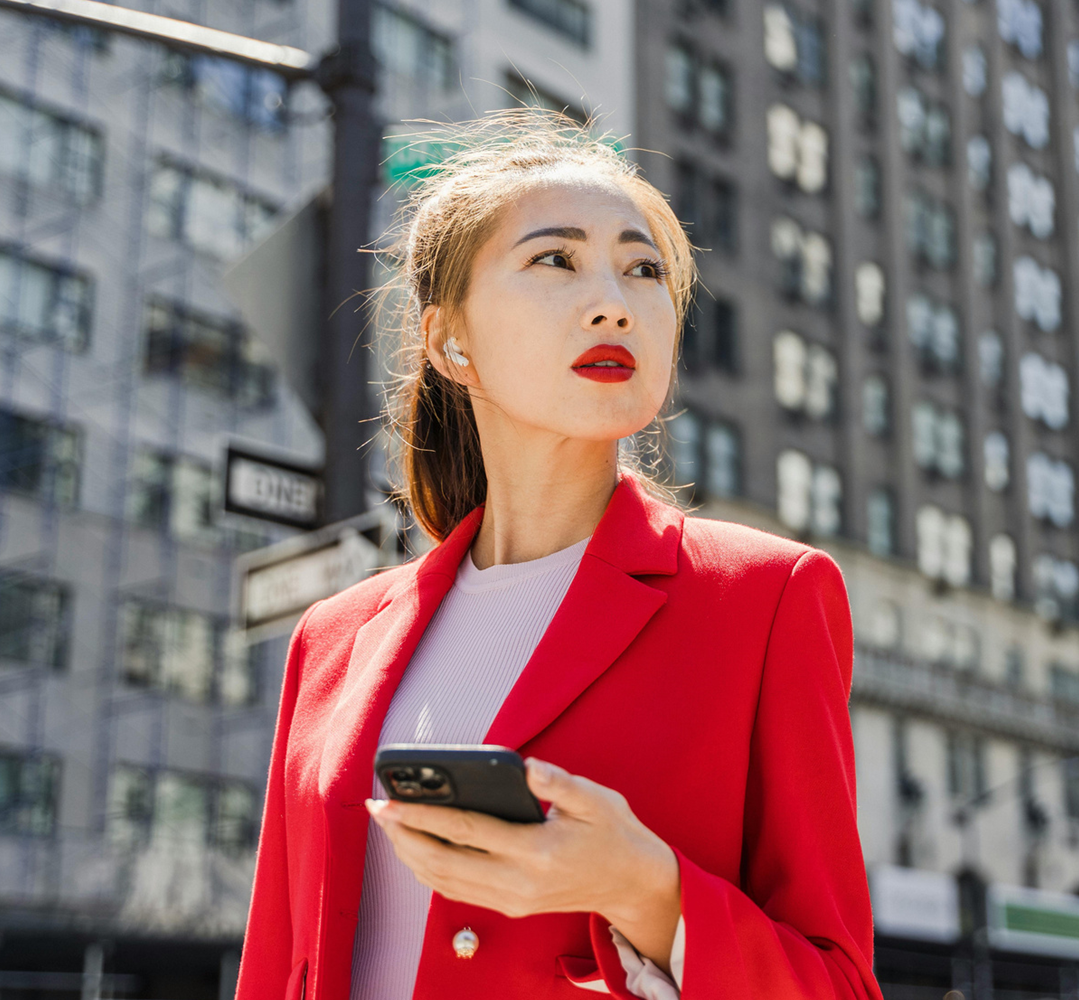 International Banking Day
Table Of Contents
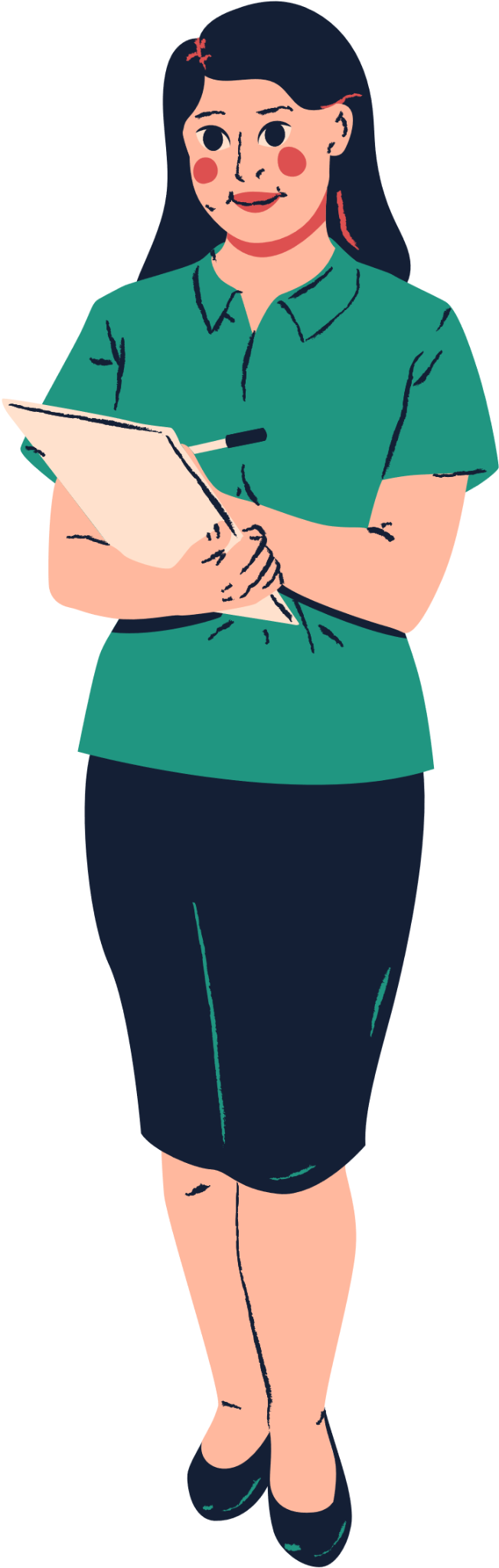 Elaborate on what you want to discuss.
1
Introduction
Elaborate on what you want to discuss.
2
Our Projects
Elaborate on what you want to discuss.
3
About Us
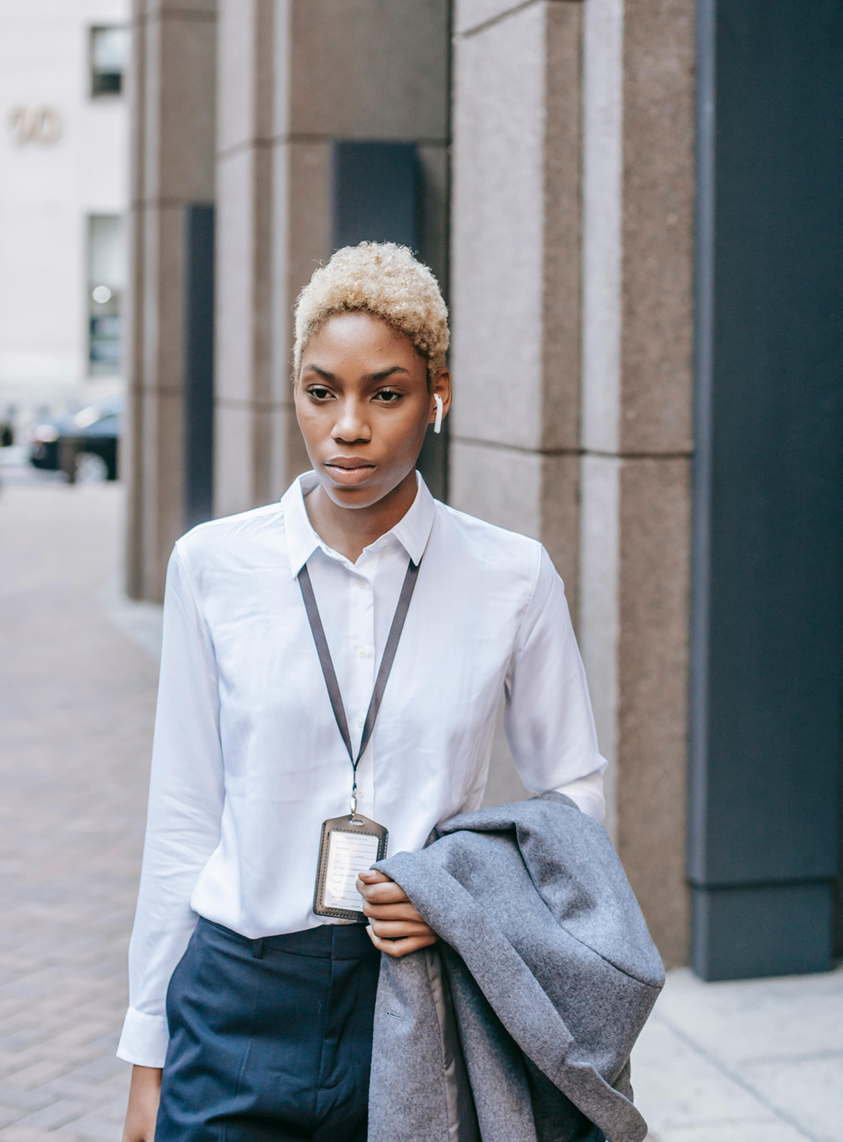 1
Introduction
Elaborate on what you want to discuss.
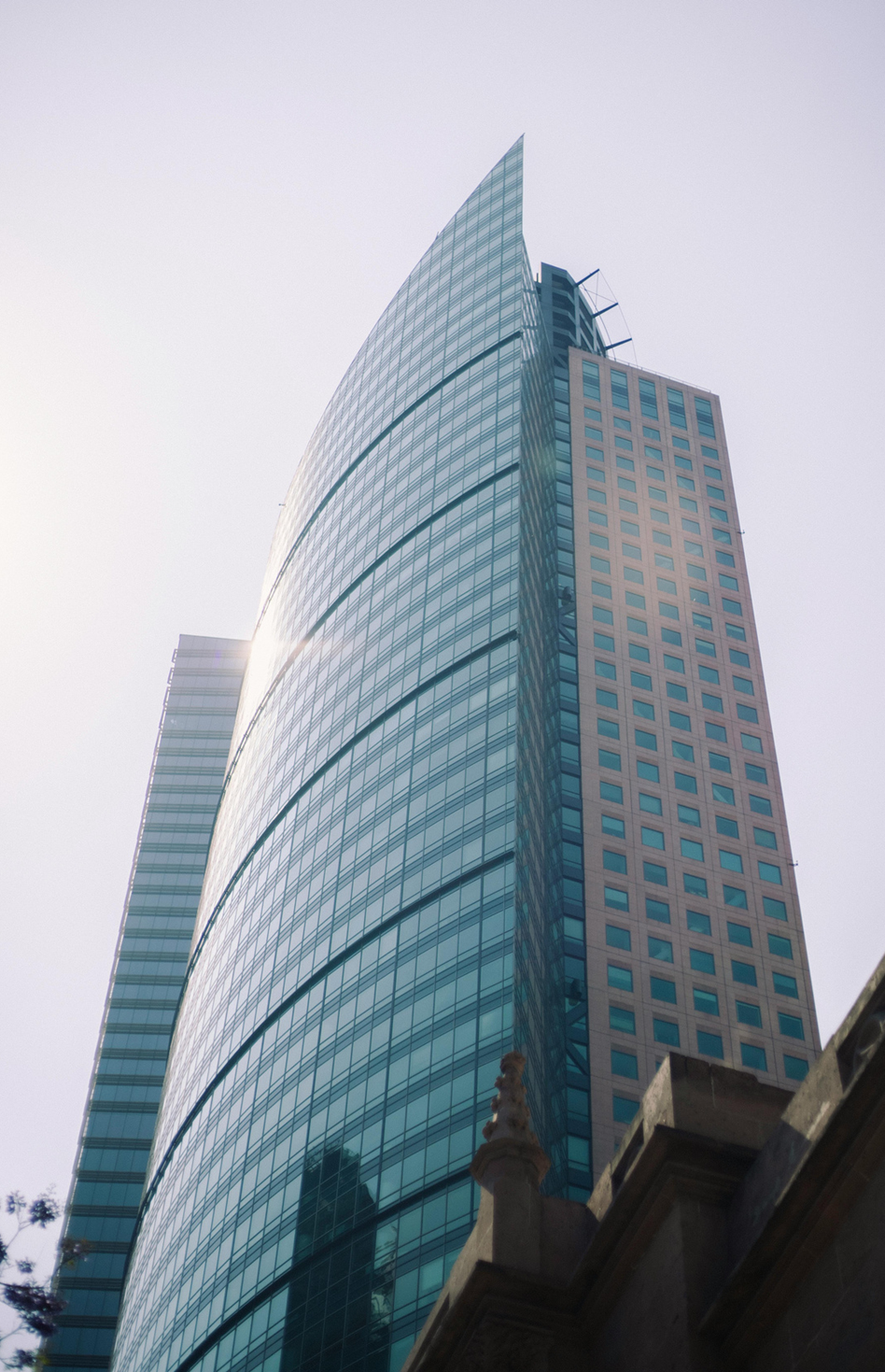 Welcome To Presentation
I'm Rain, and I'll be sharing with you my beautiful ideas. Follow me at @reallygreatsite to learn more.
How Is This Day Celebrated?
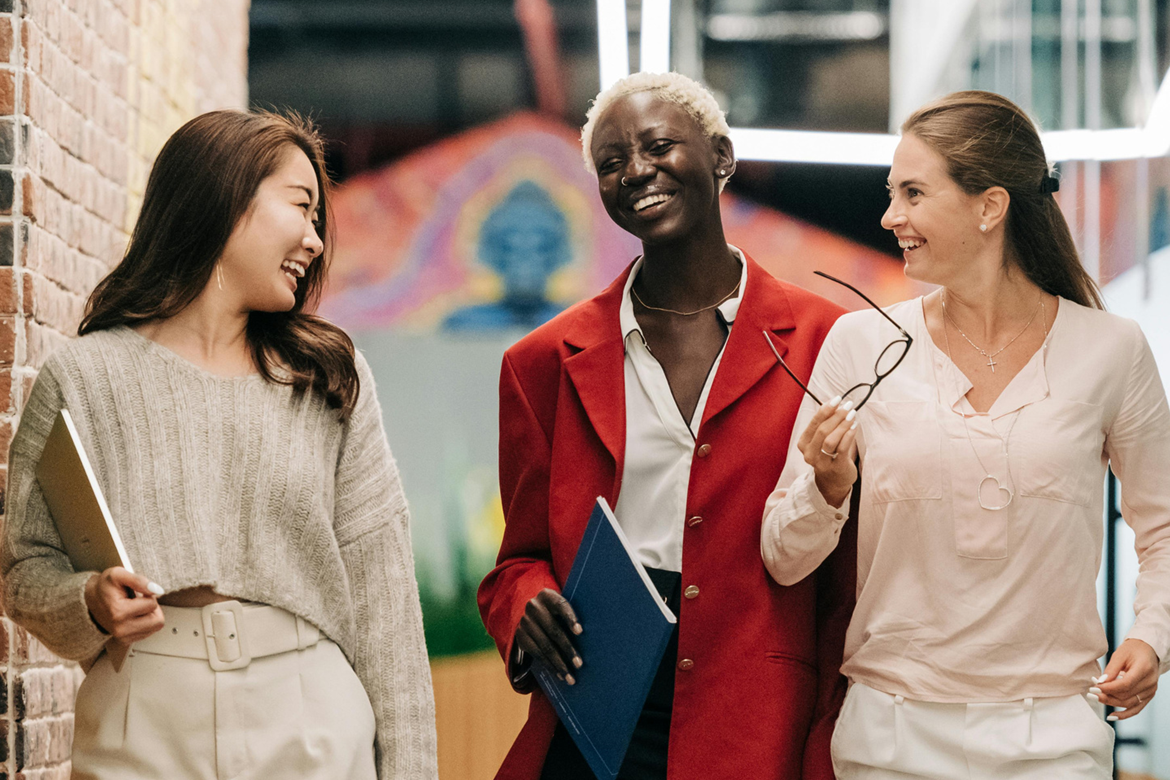 Who we are?
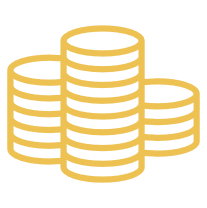 Briefly elaborate on what you want to discuss.
What we do?
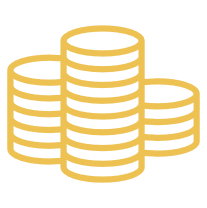 Briefly elaborate on what you want to discuss.
Some Essential Elements
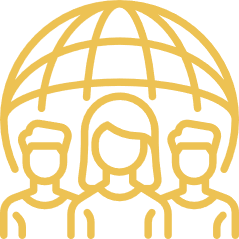 Mission
Enter your grand vision statement!
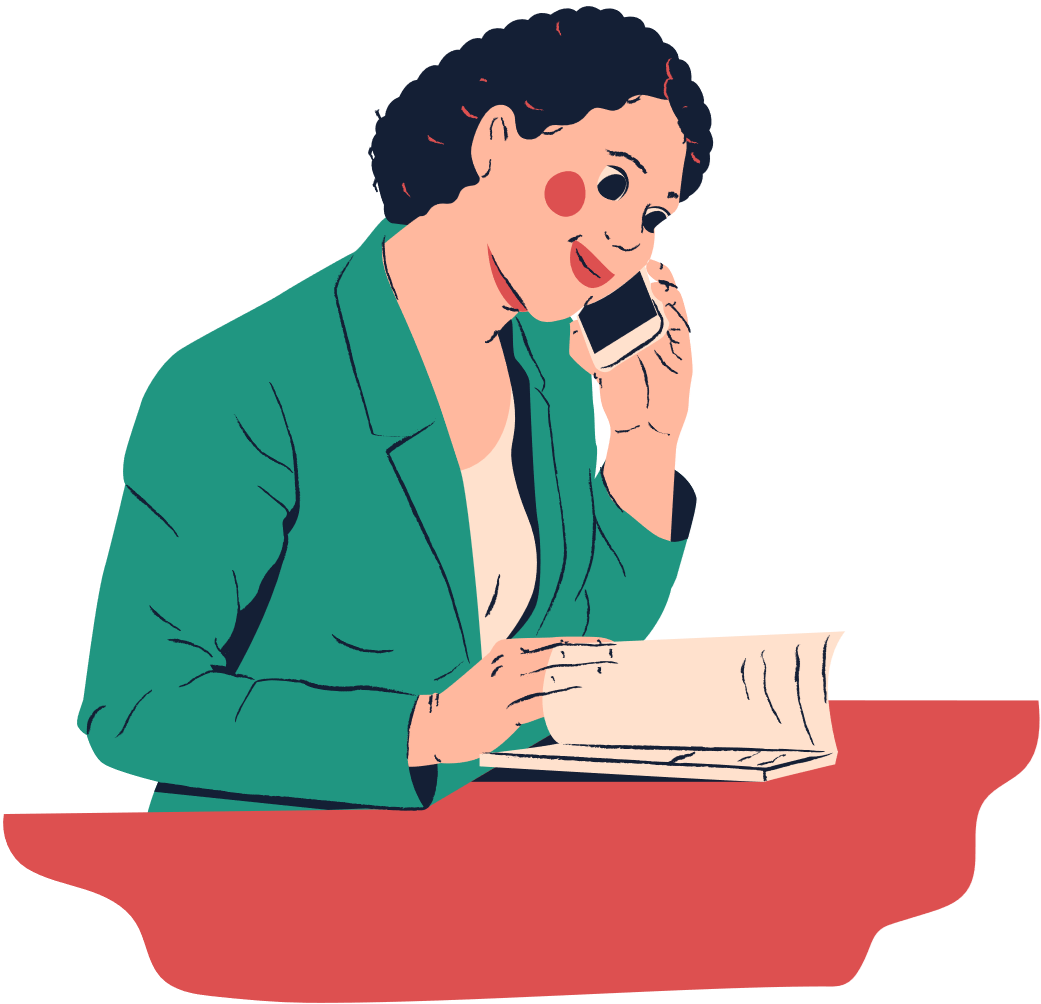 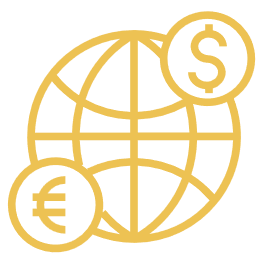 Vision
Enter your grand vision statement!
Objectives
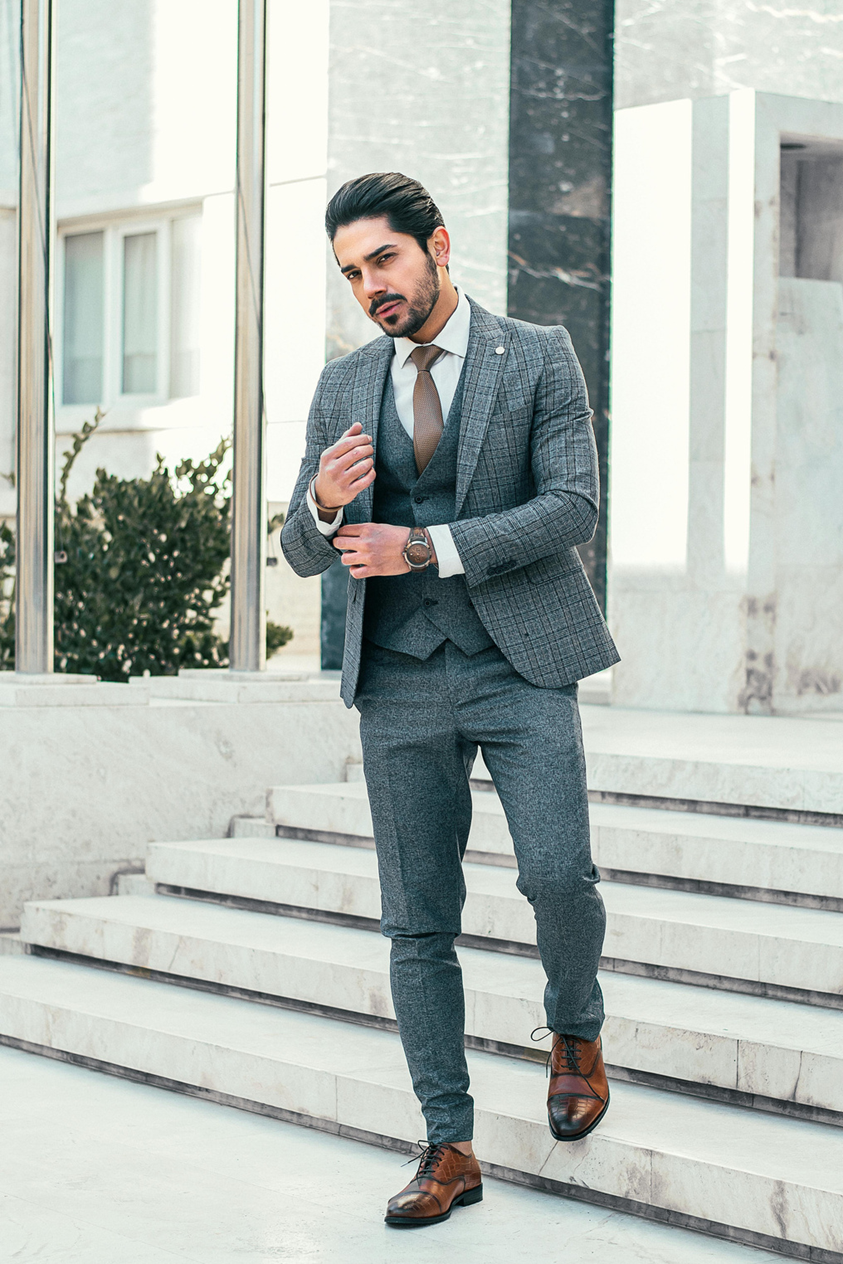 One
Two
Elaborate on what you want to discuss.
Elaborate on what you want to discuss.
Three
Four
Elaborate on what you want to discuss.
Elaborate on what you want to discuss.
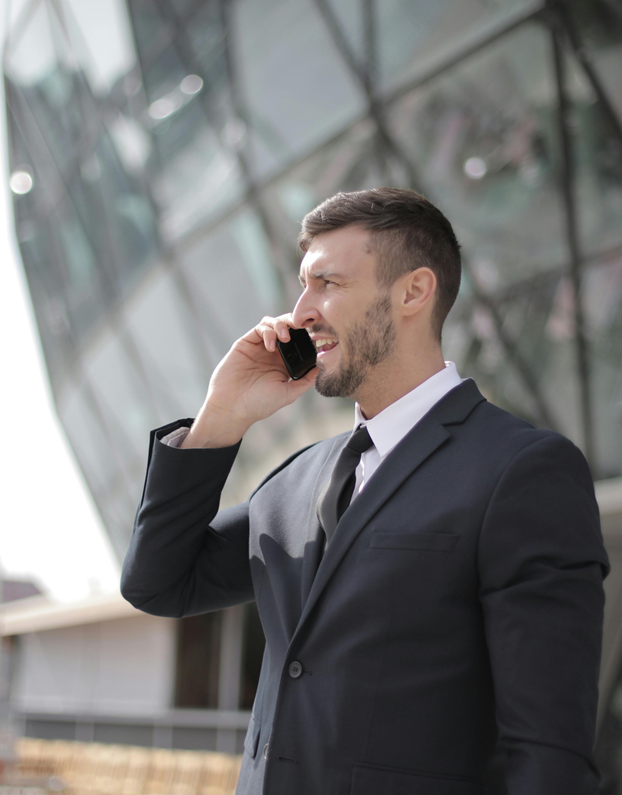 Gallery
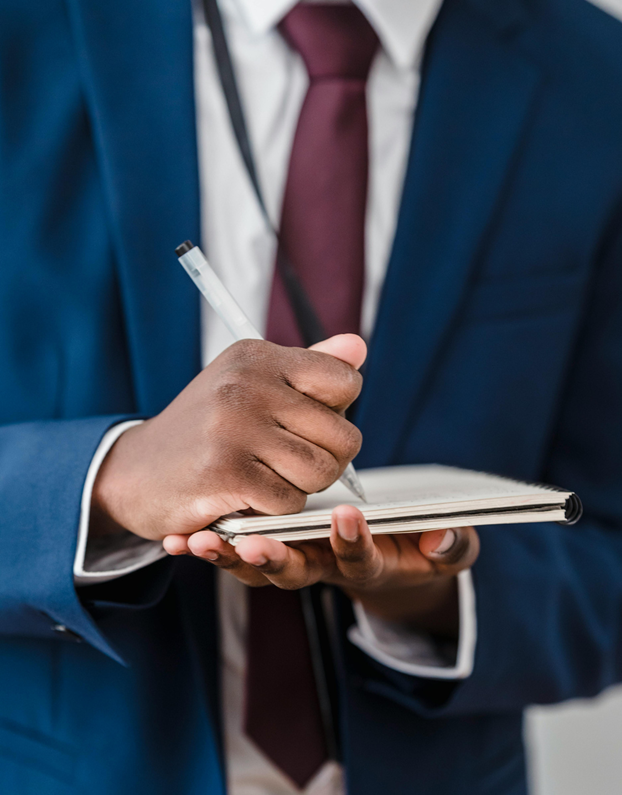 What can you say about your projects? 
Share it here!
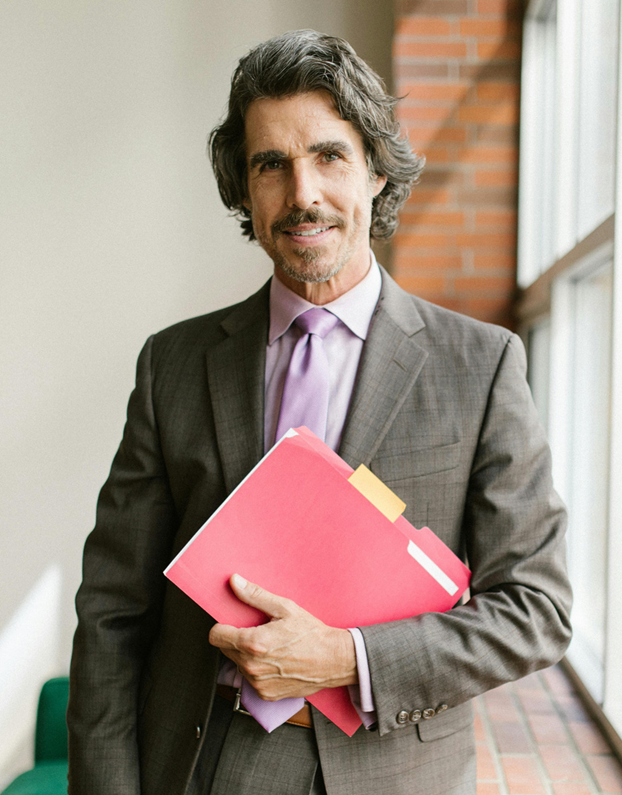 Let's Use Some Percentages
Elaborate on the featured statistic
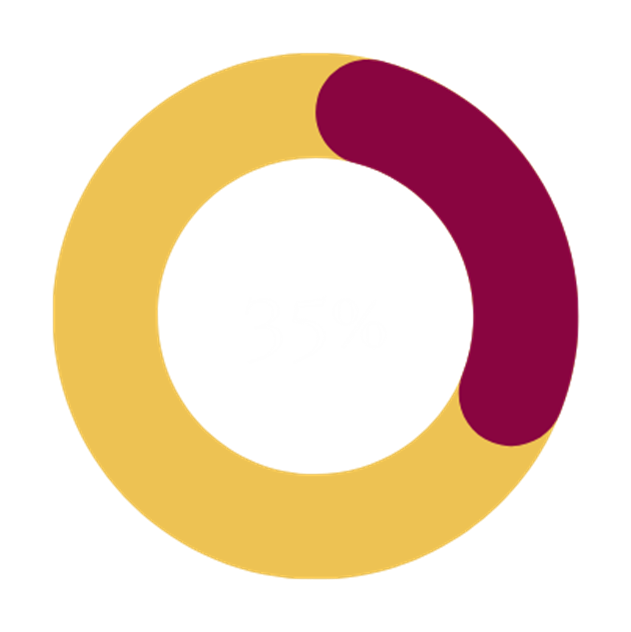 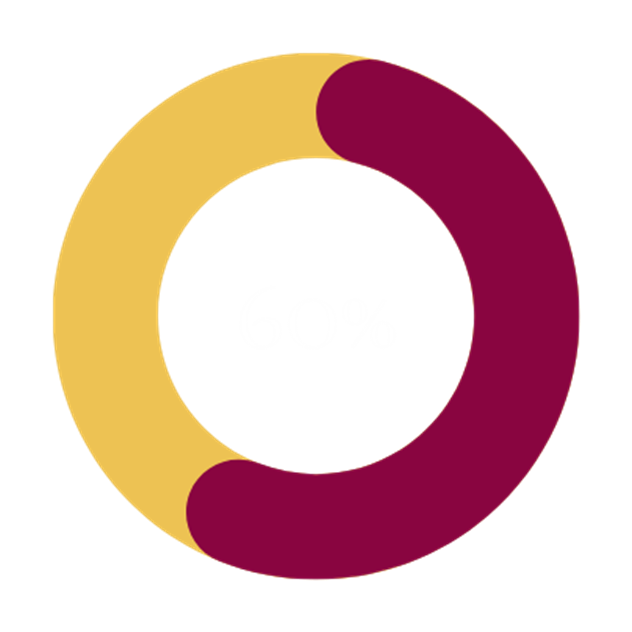 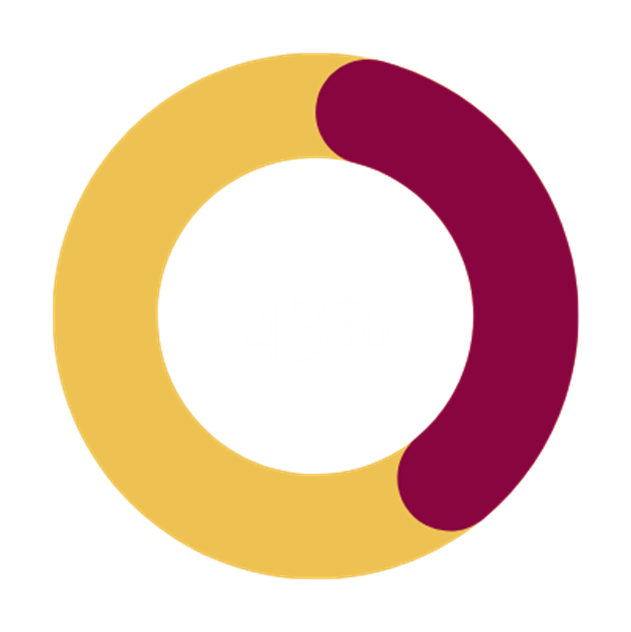 Elaborate on the featured statistic.
Elaborate on the featured statistic.
Elaborate on the featured statistic.
Our Employees
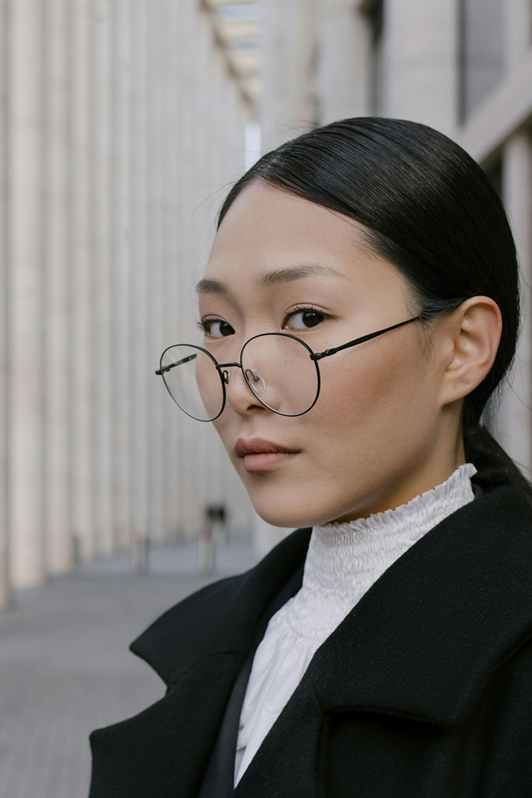 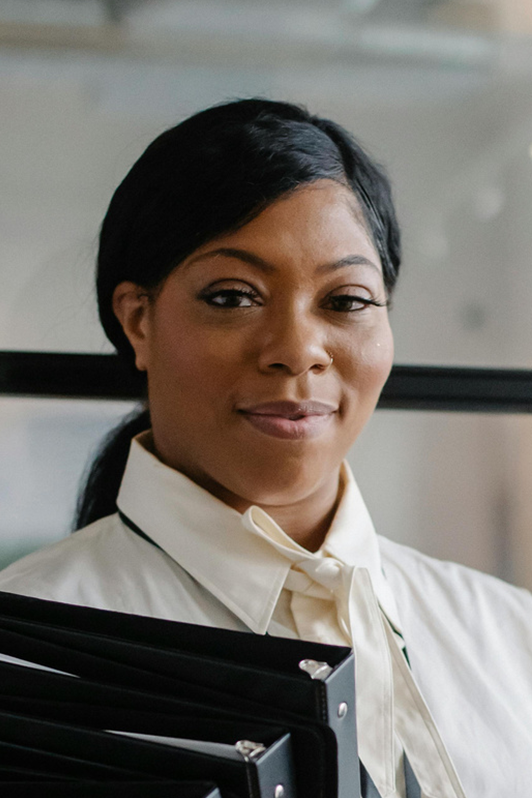 Name
Name
Elaborate on what you want to discuss.
Elaborate on what you want to discuss.
3
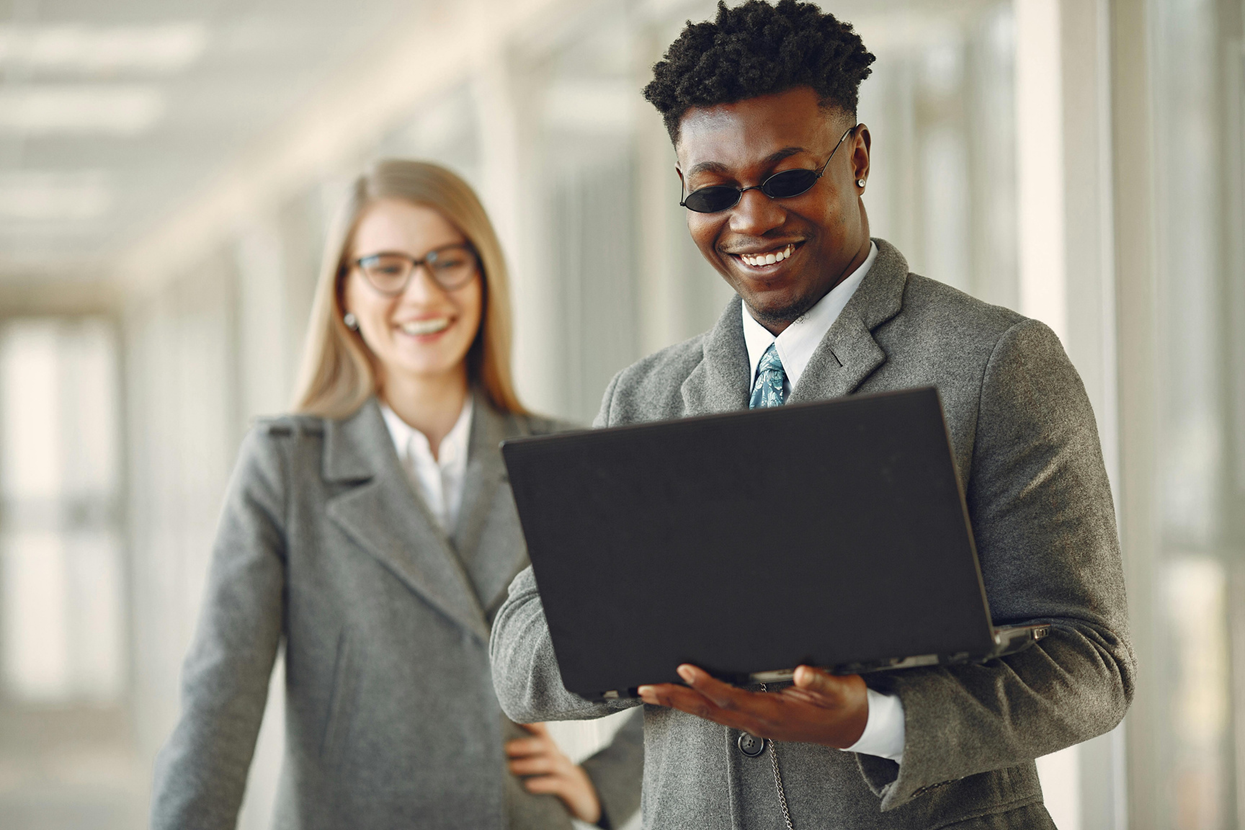 About Us
Elaborate on what you want to discuss.
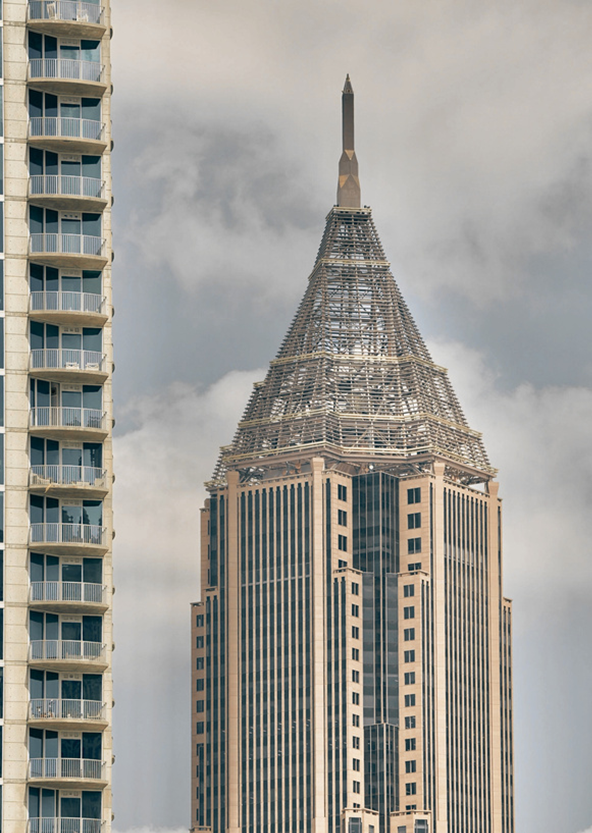 Our History
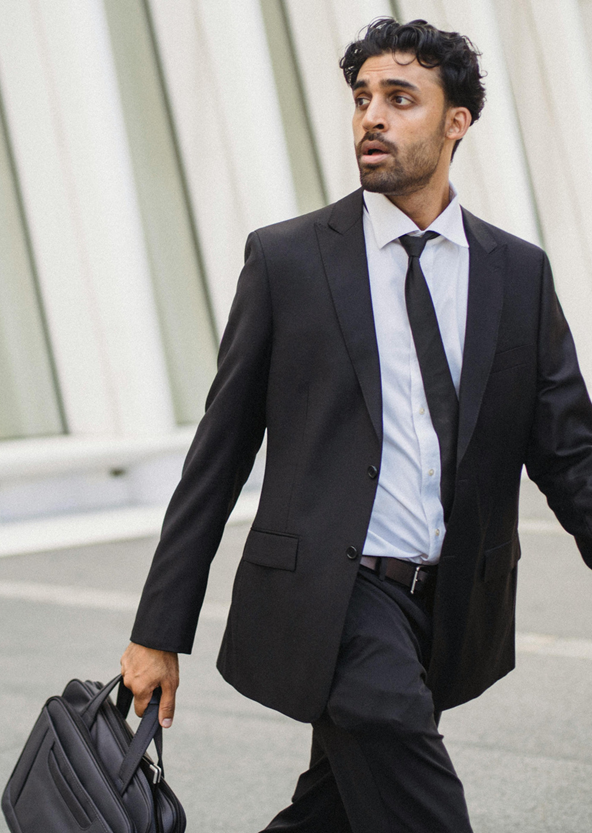 Presentations are communication tools that can be used as demonstrations, lectures, speeches, reports, and more. It is mostly presented before an audience.
Timeline
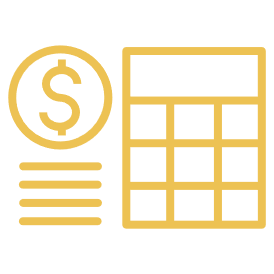 Add a main point
Add a main point
Add a main point
Add a main point
Elaborate on what you 
want to discuss.
Elaborate on what you 
want to discuss.
Elaborate on what you 
want to discuss.
Elaborate on what you 
want to discuss.
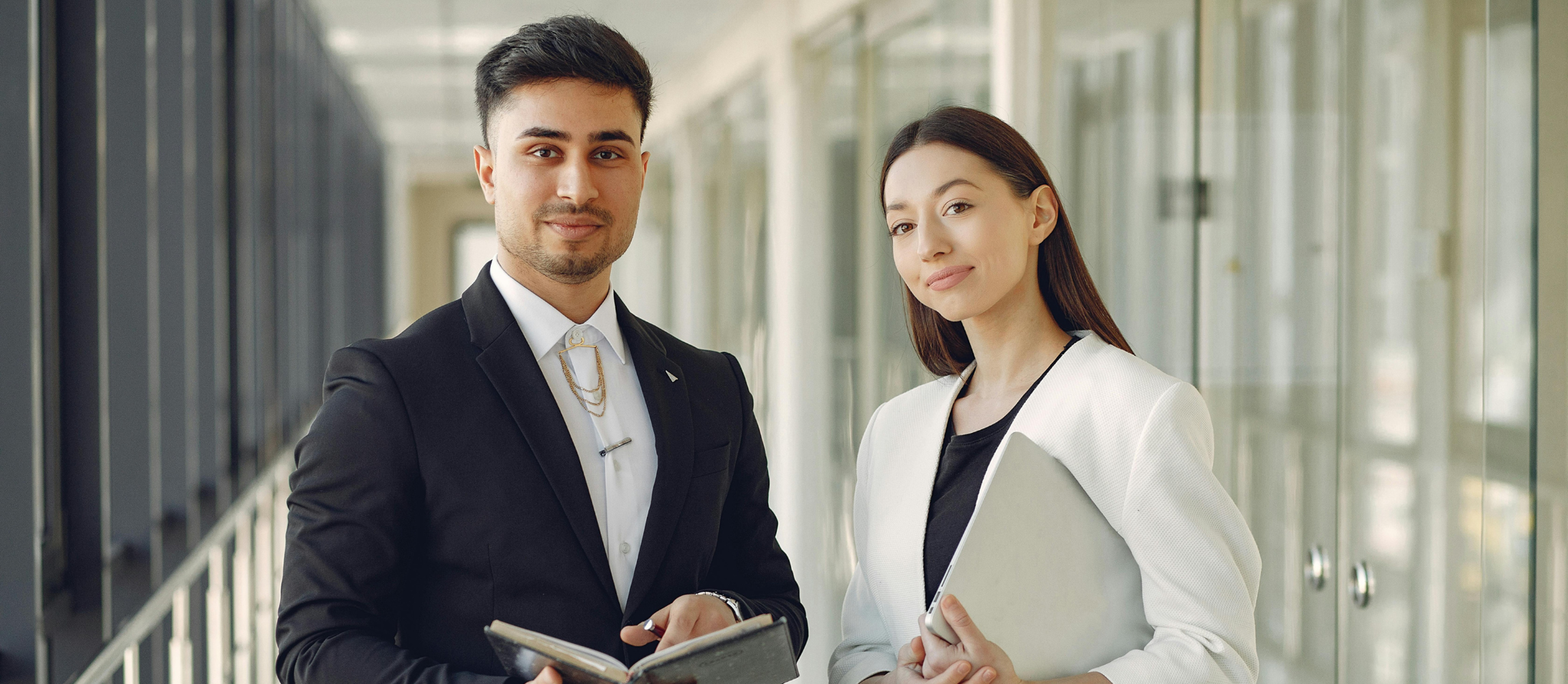 A picture is worth a thousand words
Write an original statement or inspiring quote
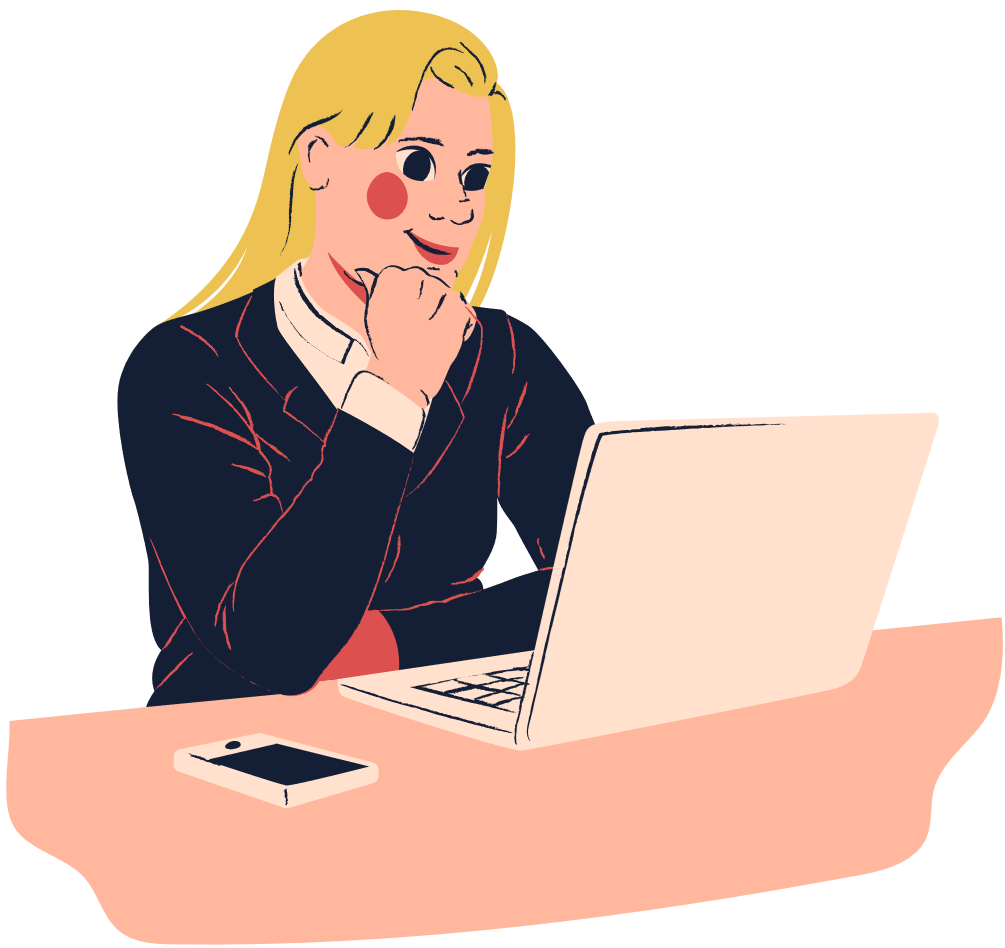 — Include a credit, citation, or supporting message
Contact Us
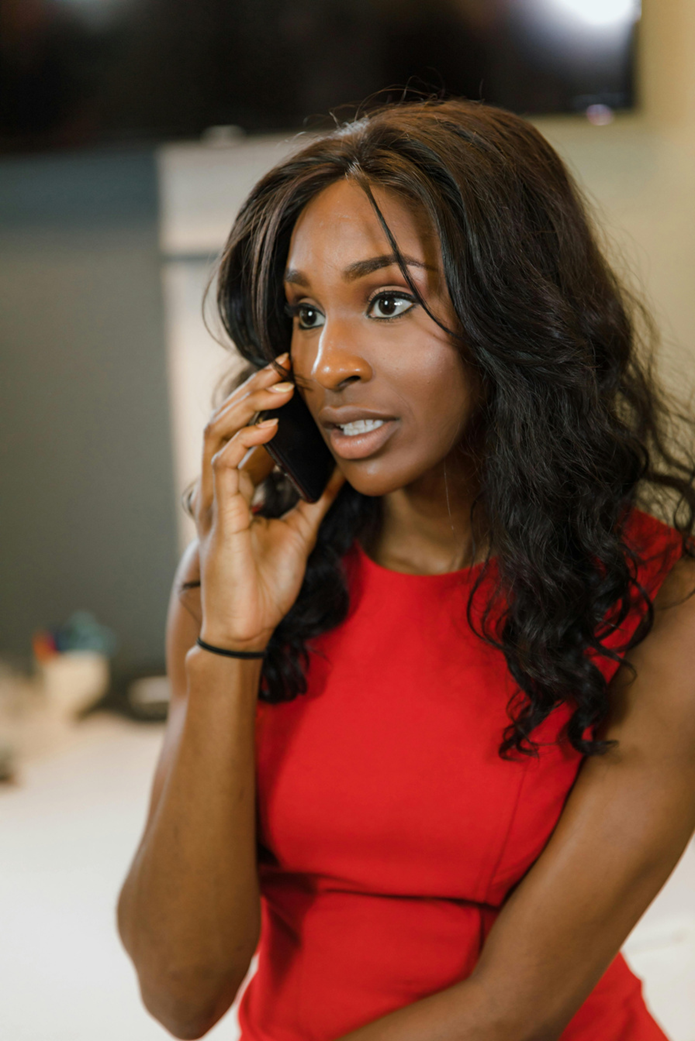 123 Anywhere St., Any City,ST 12345
123-456-7890
hello@reallygreatsite.com
@reallygreatsite
reallygreatsite.com
Resource Page
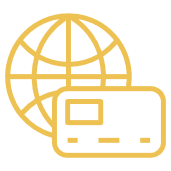 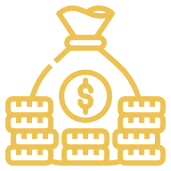 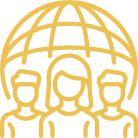 Use these design resources in your Canva Presentation.








You can find these fonts online too. Happy designing! 

Don't forget to delete this page before presenting.
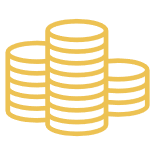 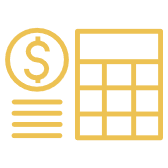 This presentation template uses the following free fonts:
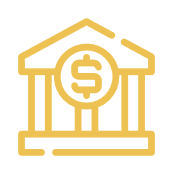 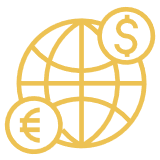 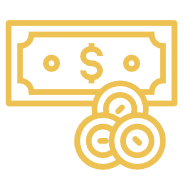 Titles: Cormorant SC
Headers: Padauk
Body Copy: Inria Serif
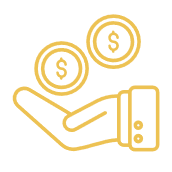 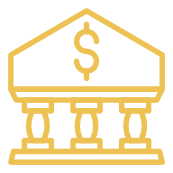 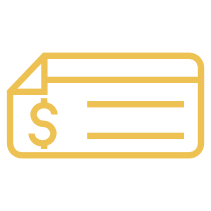 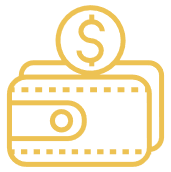 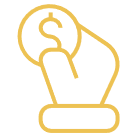 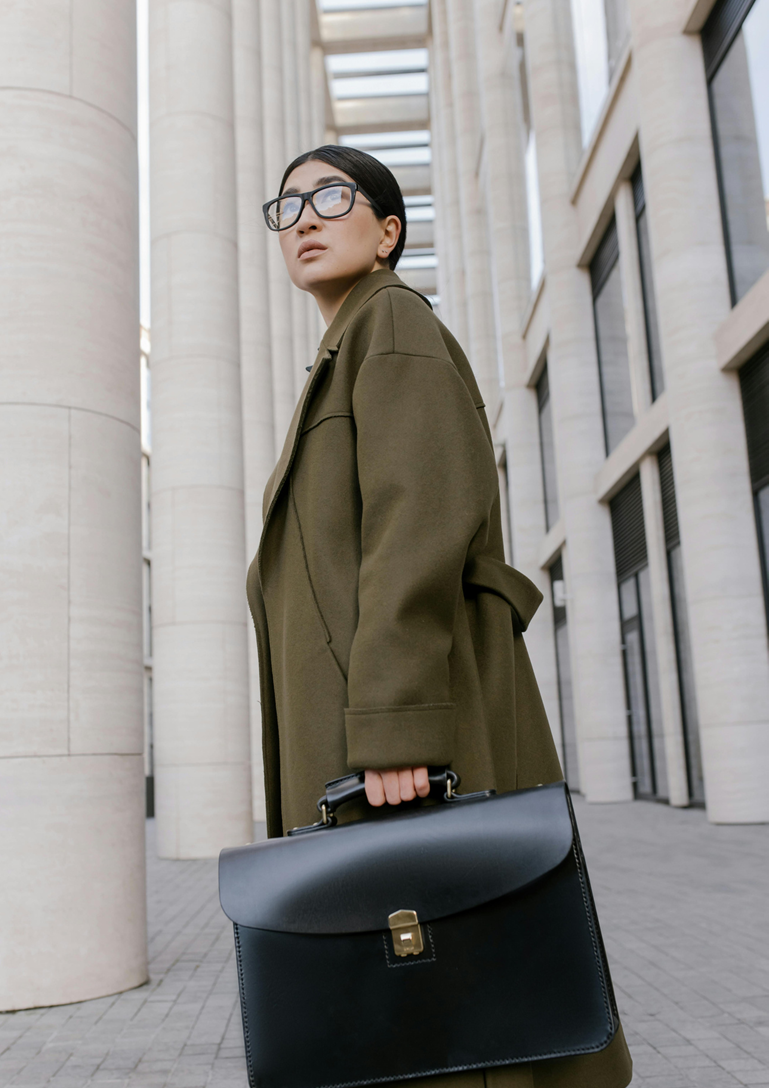 2
Our Projects
Elaborate on what you want to discuss.
Credits
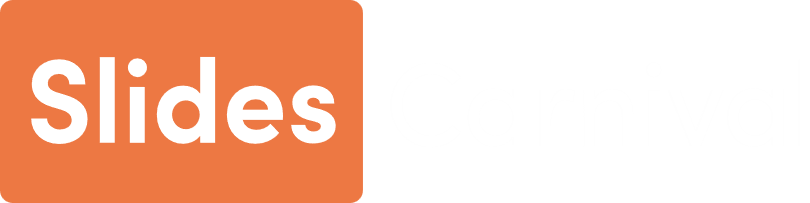 This presentation template is free for everyone to use thanks to the following:
SlidesCarnival for the presentation template
Pexels for the photos
Happy designing!